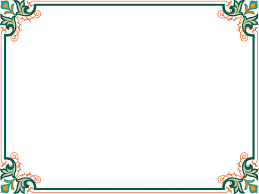 UBND QUẬN LONG BIÊN
TRƯỜNG MẦM NON LONG BIÊN A
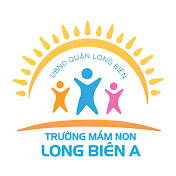 LĨNH VỰC PHÁT TRIỂN NHẬN THỨC
Đề tài: So sánh phân biệt hình tròn, hình vuông
Độ tuổi: 3 - 4 tuổi
Giáo viên: Nguyễn Hiền Thương
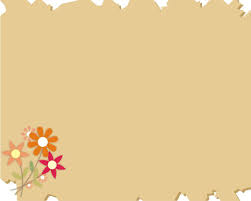 -   Trước khi vào bài học các con hát và vận động      bài hát  “Các hình học” cùng cô giáo.
-    Hỏi trẻ: Bài hát nói về điều gì?
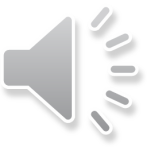 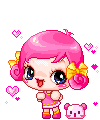 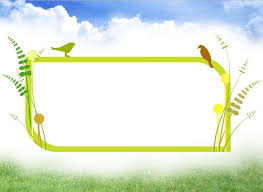 Quan sát đàm thoại
Phân biệt hình tròn ,hình vuông
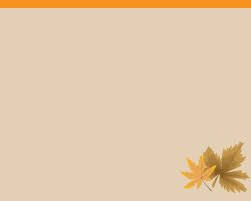 - Đây là hình gì ?
-  Đặc điểm của hình tròn?
Hình tròn có đường bao quanh là đường cong khép kín,hình tròn lăn được vì hình tròn có đường cong khép kín
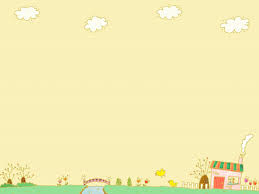 Hình gì đây?
- Hình vuông có đặc điểm như thế nào?
Hình vuông có 4 cạnh bằng nhau,hình vuông không lăn được
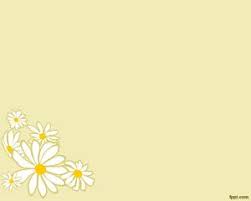 Kết luận
Nhắc lại đặc điểm các hình
Hình tròn có đường 
bao cong tròn, 
không có cạnh, góc.
Hình vuông, có đường bao thẳng, 
có cạnh, có góc
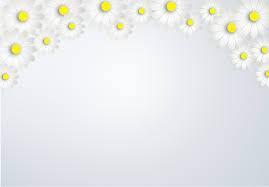 Nhắc lại
Hình chữ nhật, hình vuông, hình tam giác không lăn được
Hình tròn lăn đươc
So sánh hình tròn và hình vuông
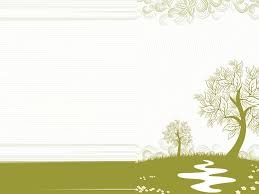 Hình tròn lăn được vì không có các góc, cạnh như hình vuông.
Hình vuông có các góc, cạnh bằng nhau và không lăn được
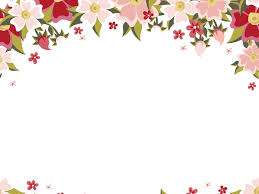 Hẹn gặp lại các con trong bài học sau